Léčba nádorové kachexieNádorově specifická dietapřednáška pro magisterské studium výživyobor nutriční specialistaMiroslav Tomíška
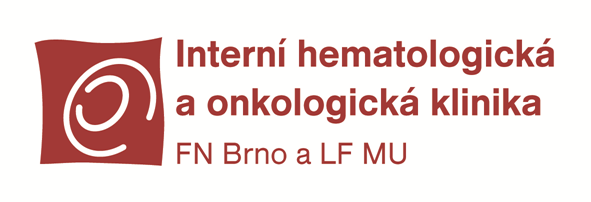 Nádorová kachexie je multifaktoriální syndrom jehož součástí je porucha metabolismu
Definice nádorové kachexie obsahuje formulaci „  .…samotná konvenční nutriční podpora není v úpravě tohoto stavu plně účinná.“
Nutriční intervence ovlivňuje metabolismus
Výživa speciálního složení může mít metabolický účinek s cílem zmírnit poruchu metabolismu při nádorové kachexii
Nádorově specifická dieta Cancer Specific Diet
Složení stravy, příznivě ovlivňující poruchu metabolismu při nádorovém onemocnění
především při nádorové kachexii s aberantním zánětem
Není v praxi všeobecně akceptováno
součástí ESPEN guidelines jsou pouze některé zásady
Lékaři radí „jezte všechno co Vám chutná“
ve snaze o zvýšení příjmu při hubnutí a malnutrici
jíst cokoliv je lepší než nejíst doporučenou stravu 
Pacient se přesto zajímá, co by měl jíst
většinou ve snaze o udržení fyzických sil
ale ne ve snaze o zlepšení onkologických parametrů
Nádorově specifická dieta Cancer Specific Diet
Chuťové preference a zvyklosti příjmu stravy interferují s potřebným složením stravy
proto může být tato dieta aplikována jen u dobře spolupracujících pacientů (ne u všech)
Nutriční specialista by měl poskytnout informace, ale ne striktně je prosazovat
v konečném důsledku může být lepší jíst, co pacientovi chutná, pokud to přispěje k udržení hmotnosti
Hlavním cílem je udržení tělesné hmotnosti, ale také svalové hmoty a tělesné výkonosti
se snahou podpořit onkologickou terapii v plné, neredukované dávce
Potenciální příznivé metabolické účinky nutriční podpory, prokázané v preklinických studiích
Potlačení aberantního zánětu 
může potlačovat i růst a metastazování nádoru
Zmírnění insulinové rezistence
snižuje výskyt komplikací po operaci
Zmírnění katabolismu
Podpora anabolismu
Antioxidační působení
může zmírnit poškození zdravých tkání chemoterapii
Podpora imunity, imunomodulace
může podporovat také protinádorovou imunitu
Principy a nutrienty nádorově specifické dietypři nutriční podpoře onkologického pacienta
Omega-3 polynenasycené mastné kyseliny
především dlouhořetězcové EPA a DHA
Zvýšený příjem biologicky hodnotných bílkovin
Snížený energetický poměr „sacharidy : tuky“
u nemocných s insulinovou rezistencí
Antioxidanty nutriční a nenutriční
Nutrienty s imunomodulačním účinkem
rozpustná vláknina, FOS, beta-glukany, mikronutrienty
Hydroxy-metyl-butyrát (suplementace)
Vitamín D (suplementace)
Rámcový energetický poměr hlavních živinpři nádorové kachexii s insulinorezistencímodelový příklad
Bílkoviny            Sacharidy                      Tuky
15 %
55 %
30 %
Racionální 
dieta


Strava
civilizovaných
zemí

Nádorově
specifická
výživa
15 %
50 %
35 %
20 %
40 %
40 %
Účinky EPA a DHA při nádorovém onemocněnípodle preklinických modelů
Protizánětlivý efekt
snížení tvorby prozánětlivých cytokinů
Antiproliferační účinek u řady nádorových buněčných linií
Antiangiogenní efekt, snížení tvorby VEGF
vaskulárního endoteliálního růstového faktoru
Inhibice invaze nádorových buněk
Inhibice metastazování
Potenciální příznivé účinky n-3 PUFA při nádorovém onemocnění
Potlačení aberantního systémového zánětu
útlum neúčelné syntézy bílkovin akutní fáze z AMK svalu
Dřívější ukončení zánětu 
souběžně s protinádorovou terapií
resolviny, protektiny a maresiny se tvoří z EPA a DHA
Zvýšení apetitu při nechutenství
Zmírnění katabolismu, podpora anabolismu
Podpora svalové hmoty
udržení kvality svalové hmoty a její funkce
Stabilizace tělesné hmotnosti při hubnutí
Rovnováha katabolismu a anabolismu
svalové buňky
SVALOVÁ BUŇKA
Komplex
mTORC1
Systém 
Ubiquitin-
Proteasom
UPS
Bílkoviny
Aminokyseliny
UBIQUITIN
JÁDRO
BUŇKY
mTORC1
PROTEASOM
Bílkoviny
Aminokyseliny
KATABOLISMUS
BUŇKY
ANABOLISMUS
BUŇKY
Převažující 
katabolismus
Převažující
anabolismus
interakce 
nádor - imunitní systém
MAKROFÁG
NÁDOR
TNF-a
Proteolýzu
Indukujcí 
Faktor
PIF
SVALOVÁ
BUŇKA
I-kB
Cvičení
NF-kB
w-3 PUFA
Leucin
Bílkoviny
NF-kB
PROTEASOM
mTOR C1
transkripce
prozánětlivé
cytokiny
CRP
Zánětlivá odpověď
Insulin
syntéza bílkovin
11
Vliv EPA a DHA na svalovou hmotu při nádorovém onemocnění
Snížení proteolýzy ve svalu
snížení aktivity systému Ubiquitin-Proteasom
pravděpodobně i podpora anabolismu (mTORC1)
Redukce infiltrace tuku do svalové tkáně
zmírnění rozvoje myosteatózy
Zvýšení citlivosti svalové tkáně k insulinu
prokázáno v experimentu u zvířat 			        a také u nenádorových onemocnění u lidí
Zlepšení interakce mezi metabolismem tuků a syntézou bílkovin ve svalu
K vedlejším účinkům CHT nepatří jen formální odstupňovaná toxicita podle CTC, ale také
Nárůst oxidačního stresu a zánětu 
Poškození kosterního svalu
úbytek kontraktilních elementů 
infiltrace tuku do svalu, pokles kvality svalu
Symptomy omezující příjem stravy
únava, ztráta apetitu, přetrvávající nausea
mohou být mírné, ale výrazně snižovat příjem stravy
Zhoršení nutričního stavu
postupné zhoršení / rozvoj malnutrice při CHT 
porucha metabolismu po CHT, 
Snížená kvalita života, QoL
Význam úbytku svalové hmoty a myosteatózy při nádorovém onemocnění
Výskyt kolem 50 % v době diagnózy
ve všech kategoriích BMI, tedy i při obezitě
sarkopenická obezita je zvláště nepříznivá
Horší výkonnostní stav PS
vyšší riziko ztráty soběstačnosti a upoutání na lůžko
Delší doba hospitalizace
Vyšší toxicita chemoterapie
Nezávislý prognostický faktor přežívání
Myosteatózainter- a intramyocytární akumulace tuku ve svalové tkání
Nejen úbytek svalové hmoty, ale i pokles kvality svalu (myosteatóza) je charakteristickým rysem nádorové kachexie
sdružuje se s insulinovou rezistencí a obezitou
Větší obsah tuku ve svalové tkáni koreluje      s nižšími plazmatickými hladinami EPA a DHA
Myosteatóza signalizuje                                    horší výsledek onkologické léčby
Suplementace n-3 PUFA zvyšuje senzitivitu    k insulinu u neonkologických pacientů
Celkové přežívání pacientů s metastazujícím nádorem ledvin při biologické léčbě, medián OS, n=149
měs.
p<0,001
Antoun S et al. Cancer 2013; 119:3377-84.
Chemoterapie často poškozuje svalovou hmotu, prohlubuje sarkopenii a potencuje myosteatózu
Mechanismus vzniku sarkopenie při CHT
přímý efekt CHT na svalovou tkáň
oxidační stres, poškození svalových mitochondrií
snížená mikrovaskularizace při útlumu angiogeneze
snížená fyzická aktivita
snížený příjem energie, bílkovin, vitamínu D a n-3 PUFA
mukozitida s malabsorpcí živin
Chemoterapie podporuje rozvoj myosteatózy
inzulinová rezistence (při oxidačním stresu a zánětu) způsobuje ukládání tuku do svalových buněk
Davis MP. Ann Paliat Med 2019; 8:86-101.
Vliv perorální suplementace n-3 PUFA na svalovou hmotu
Signifikantní vzestup EPA a DHA ve svalových fosfolipidech na 2-3násobek                             u zdravých seniorů za 8 týdnů suplementace 
provázený vzestupem anabolismu ve svalu
anabolický účinek i při nepřítomnosti zánětu
zvýšení citlivosti svalu na insulin
Experimentální studie u zvířat prokazují výrazné snížení akumulace triglyceridů          ve svalu po chemoterapii
Ewaschuk JB et al. Appl Physiol Nutr Metab 2014.
Možnosti metabolické konverze n-3 PUFA rostlinného původu na EPA a DHA
ALA

kyselina 
a-linolenová

C18:2n-3
EPA

k.eikosa-
pentaenová

C20:5n-3
DHA

k.dokosa-
hexaenová

C20:6n-3
10 %
ALA
5 %
ALA
0,2-21%
0-9%
Bohatý zdroj
rybí olej
rybí olej
lněný olej
Suplementace w-3 PUFA při chemoterapiiu nemocných s NSCLC, n=16 versus 24
Otevřená studie NSCLC, KS III-IV, ECOG 0-2
Kapsle nebo tekutý rybí olej (2,2 g EPA/den)
reálně využitá dávka přípravku: compliance 95 %
doba užívání > 6 týdnů  (≥ 2 cykly chemoterapie)
CT zhodnocení změny ve svalové hmotě
vstupní + za 3 měsíce (přepočet na 100 dnů)
Věk 63, BMI 26,2 kg/m2, vstupní WL 6,3 %
vstupní sarkopenie 46 % pacientů
Murphy et al. Cancer 2011; 117:1775-1782.
Stabilizace svalové hmoty pomocí EPA a DHA při chemoterapii u nemocných s NSCLC
p<0,05
kg
Úbytek svalu o 6 %
p=0,002
Murphy et al. Cancer 2011; 117:1775-1782.
Změna kvality svalové hmoty vlivem EPA a DHA podle CT zeslabení signálu, Hounsfieldovy jednotky
Kvalitní sval 30-150 HU
Myosteatóza < 30 HU
HU
p<0,0001
Murphy et al. Cancer 2011; 117:1775-1782.
Vliv n-3 PUFA na metabolismus proteinůpři nádorovém onemocnění
EPA a DHA při nádorovém onemocnění
potlačují účinek PIF (proteolýzu-indukující faktor)           a tím také inhibují Ubiquitin/Proteasom
přímo stimulují anabolickou signalizaci mTOR 
EPA a DHA zvyšují efekt anabolických podnětů
příjem bílkovin nebo aminokyselin
cvičení
účinek insulinu a dalších anabolických hormonů
Při nádorové kachexii mohou n-3 PUFA vést    k prolomení anabolické rezistence
Klinický efekt adjuvantní EPA a DHA při CHTna nutriční a onkologické výstupy léčby nádorů
Zmírnění aberantního zánětu, pokles CRP
Snížení výdeje energie (klidového výdeje KEV)
Zmírnění nechutenství
Stabilizace tělesné hmotnosti
Udržení svalové hmoty a její kvality
Snížení toxicity chemoterapie (CHT)
zlepšení tolerance CHT, dodržení předepsané léčby
Mírné zlepšení některých aspektů QoL
Prodloužené přežívání bez progrese ?
Důvody pro suplementaci EPA a DHApři nádorovém onemocnění
Průkaz příznivých účinků z velkého počtu klinických studií
i když některé studie tyto účinky neprokázaly
avšak při značných obtížích při hodnocení efektu
Silné teoretické zdůvodnění
vyplývající z experimentálních studií
Dobrá snášenlivost, nízký výskyt NÚ
podávání je bezpečné
Kombinace s nutriční podporou (sipping)
Možnosti zvýšení efektu EPA a DHApři nádorovém onemocnění
Efekt samotných EPA a DHA při pokročilém nádorovém onemocnění je malý
Včas zahájit podávání EPA a DHA
Podávat systematicky delší dobu
po celou dobu chemoterapie?
Kombinace s protinádorovou léčbou (CHT)
Kombinace s anabolickou intervencí
cvičení
zvýšený příjem bílkovin
Kombinace s antikatabolickou terapií
Aktuální stav poznatků o efektu n-3 PUFAu onkologických pacientů
Chybí velká klinická studie, která by prokázala efekt n-3 PUFA u onkologických pacientů
Máme však menší studie, včetně několika RCT
nedostatky klinických studií přetrvávají
ne všechny prokazují efekt, diskuze trvá
Velmi dobré zdůvodnění příznivých účinků
teoretické 
z experimentálních studií in vitro a na zvířatech
Přípravky s n-3 PUFA jsou k dispozici vč. ONS
nežádoucí účinky nejsou časté (většinou mírné intenzity)
ESPEN guidelines 2016 pro onkologiidoporučení vzhledem k w-3 PUFA
Suplementace EPA a DHA nebo rybího oleje je doporučena při chemoterapii s cílem
stabilizovat nebo zvýšit tělesnou hmotnost
stabilizovat nebo zlepšit stav svalové hmoty
zlepšit apetit a příjem stravy
Síla doporučení				slabá
Úroveň vědeckých dokladů	nízká
Konsenzus členů panelu		silný
ESPEN guidelines on nutrition in cancer patients 2016
Další potenciálně příznivé účinky n-3 PUFA při nádorovém onemocnění
Lepší tolerovatelnost CHT 
nižší potřeba redukovat dávky
schopnost absolvovat větší počet cyklů
Snížení toxicity protinádorové léčby
snížení infekčních komplikací (imunomodulace)
snížení neurotoxicity
DHA ve fosfolipidech neuronů ovlivňuje neurotransmise
snížení pooperačních komplikací
při velké resekci nádoru i u nemocných v dobrém nutričním stavu
Další potenciálně příznivé účinky n-3 PUFA při nádorovém onemocnění
Příznivé ovlivnění metabolismu při nádorové kachexii
protizánětlivý účinek s poklesem nádorové elevace CRP
Snížení inzulinové rezistence
se zvýšením citlivosti k insulinu
Zlepšení QoL (o více než 10 %)
souvisí s udržením svalové hmoty
Úspora nákladů
Zlepšení odpovědi nádoru na léčbu ?
Způsoby suplementace n-3 PUFApři nádorovém onemocnění
Enterální výživa s rybím olejem (do sondy)
speciální přípravky (denní dávka EPA+DHA / 500 ml)
některé běžné přípravky (dávka EPA+DHA / 1500 ml)  
Parenterální výživa  (tuková emulze s n-3 PUFA)
ONS obohacené o rybí olej
kompletní formule enterální výživy k popíjení
Džusový nápoj s obsahem rybího oleje
Kapsle s rybím olejem
Tekutý rybí olej
Zvýšená konzumace ryb 
nezajistí protizánětlivou dávku EPA+DHA
Perorální nutriční suplementy, ONSs obsahem omega-3 polynenasycených kyselin EPA a DHA
Remune Smartfish nápoj 200 mlsipping džusového typu s obsahem rybího oleje
Energie 1,1 kcal/ml
Bílkoviny 10 g/200 ml	17 en%
Sacharidy 22 g/200 ml	38 en%
Tuky 11 g /200 ml		45 en%
n-3 PUFA 2,4 g/200 ml
EPA 0,8 g/200 ml
DHA 1,2 g/200 ml
Vitamin D 10 mg/200 ml
OmegaDefend kapsle  s obsahem rybího oleje
1 kapsle obsahuje
0,9 g rybího oleje
0,24 g EPA
Preventivní dávka 			1-0-1 cps.
Léčená dávka při kachexii 	3-3-3 cps.
obsahuje 2,2 g EPA/den
tato dávka však často není delší dobu tolerována
Tolerovatelná dávka		2-2-2 cps.
Potřeba bílkovin při anabolické rezistenciu nádorové kachexie
Anabolická rezistence je charakteristickou poruchou metabolismu
při aberantním systémovém zánětu (CRP)
u starších pacientů > 65 roků
při tělesné nečinnosti (obvyklé při onemocnění)
K dosažení anabolismu je nezbytná vyšší dávka bílkovin (1,2-2,0 g/kg/den)
pacient 70 kg může potřebovat 100-140 g/den
Bolusový příjem 20-40 g bílkovin stimuluje proteosyntézu po dobu 4-6 hodin
Existuje riziko podpory růstu nádorupři vysokoproteinové výživě?
Každá anabolická terapie může potenciálně mít riziko podpory nádorového růstu
Nádorová tkáň však není závislá na nutričním přívodu živin zvenčí
získává živiny autonomně, aktivně a flexibilně
Anabolismus hostitele je při nutriční podpoře výraznější než anabolismus nádoru
Nutriční podpora sice může zvyšovat některé ukazatele růstu nádoru ve studiích, ale je nepravděpodobné, že to má klinický význam
Suplementace hydroxymetylbutyrátu (HMB) k podpoře anabolismu při nádorovém onemocnění
Metabolit leucinu s anabolickým účinkem ve svalu
podporuje mitochondriální oxidativní metabolismus
zvyšuje odolnost svalu proti atrofii
HMB je dnes v nutriční podpoře dostupný 
sipping Ensure Plus Advance 2x 220 ml (2,4g HMB/den)
do sondy Ensure Plus Advance 2x 500 ml (2,4g HMB/d)
přípravky mají zvýšený obsah bílkovin, FOS a vit. D
ESPEN guidelines u polymorbidních pacientů
HMB šetří svalovou hmotu
u onkologických pacientů studie zatím chybí
ale mnoho z nich má polymorbiditu
Nová farmakologická anabolická terapiek udržení svalové hmoty při nádorové kachexii (běží studie)
Anamorelin, derivát hormonu ghrelinu
pozitivní výsledek studie fáze III u plicního nádoru
zlepšení netukové tělesné hmoty, zvýšení apetitu 
ale bez zlepšení ve funkčních parametrech
Enobosarm
nesteroidní selektivní modulátor receptorů androgenů ve svalové a kostní tkáni
Selective Androgen Receptor Modulators (SARM)
ve studii fáze II nárůst měkké netukové hmoty
běží klinické studie fáze III, POWER 1 a POWER 2
Megestrol acetát, MAdnes nejúčinnější lék nádorové anorexie
Gestagenní hormon s anabolickým účinkem
Významně zvyšuje apetit u části nemocných   s nádorovou anorexií 
signifikantní účinek u třetiny léčených (proti placebu)
Number Needed to Treat, NNT = 3
U některých léčených vede ke stabilizaci   nebo i zvýšení hmotnosti
nárůst tuku, částečně i retence tekutin
nezlepšuje stav svalové hmoty
nezlepšuje funkční stav pacienta ani PS
Megestrol acetátindikace k nasazení této orexigenní medikace
Anorexie (apetit 0-5/10 VAS) v popředí potíží
jde o nechutenství limitující příjem stravy
nenasazovat při jiném limitu příjmu stravy, jako je těžká dysfágie, zvracení nebo bolesti břicha
Pokračující hubnutí
pokud je pacient vnímá negativně
Nepřítomnost kontraindikací
velké otoky, ascites
recentní žilní trombóza, plicní embolie
Megestrol acetátv léčbě nádorové anorexie
Denní dávka 160-800 mg
původně 3x denně, dnes lépe v jedné dávce ráno
částečný kortikosteroidní účinek
Tablety po 160 mg (celkem 1-5 tablet denně)
průměrná dávka 3-0-0 tabl. nebo 2-1-0
Suspenze (bílá tekutina) 40 mg/ml
denně 5-20 ml (obvykle 10 nebo 15 ml suspenze)
užívat ráno po snídani 1x denně
Zlepšení apetitu začíná na 4-7 dnů
Stabilizace hmotnosti se pozná až za 2 měsíce
Megestrol acetátvedlejší účinky a zhodnocení efektu léčby
Hlavním vedlejším účinkem jsou otoky
MA je užitečným lékem, pokud je správně indikován a jeho efekt vyhodnocen
po 2 měsících léčba pokračuje jen tehdy, je-li dosaženo zřetelného pozitivního účinku
a pokud nejsou otoky, ascites, dušnost
Nenasazovat v terminálním stádiu
doba očekávání života (life expectancy) by měla být nejméně 3 měsíce
jinak je lépe v terminální fázi nasadit kortikoidy
Orexigenní léčba kortikosteroidypři pokročilém nádorovém onemocnění
Při anorexii v paliativní léčbě
doba očekávání života kratší než 3 měsíce
Současně i jiné příznivé účinky 
antiedematozní, zmírnění nevolnosti a bolestí
vedlejší účinky hrají malou roli
Účinek je většinou krátkodobý 
signifikantní zvýšení apetitu na dobu 4 týdnů
Prednison 20-40 mg denně
Dexametazon 4-8 mg denně
Farmakologická protizánětlivá terapie u nádorové kachexie
Nesteroidní antiflogistika (NSAID)
celecoxib 200 mg/den 1-2x denně (Rp. rheumatolog)
ibuprofen 400 mg 2-3x denně
indometacin čípky 2x50 mg
Vedlejší účinky / relativní kontraindikace
vředová choroba gastroduodena aktivní
zhoršení funkce ledvin, renální insuficience
Očekávané příznivé účinky
zmírnění zánětlivé odpovědi, pokles CRP
snížení výdeje energie
zmírnění úbytku (stabilizace) tělesné hmotnosti
zmírnění úbytku svalové hmoty
Vitamín D při nádorovém onemocněnímá řadu příznivých účinků
Vitamín D má funkce i mimo kosterní soustavu
vliv na funkci svalu
vliv na imunitu

Deficit vitamínu D se spojuje s
více agresívním chováním nádoru
kratším přežíváním
Cholekalciferol
vitamín D3
Vyšetřování krevní hladiny vitamínu D při nádorovém onemocnění
Standardně se vyšetřuje metabolit 25-OHD
je stabilní, poločas rozpadu 3 týdny
má déletrvající výpovědní hodnotu
Nové hranice pro nedostatek vitamínu D
optimální hladina 	75-100 nmol/l
insuficience 		50-75 nmol/l
deficit 			< 50 nmol/l
těžký deficit 		< 25 nmol/l
Cílem suplementace je 
podpora svalové hmoty a imunity
zatím není prokázáno zlepšení výsledku onkologické léčby
Rychlá suplementace vitamínu D při nádorovém onemocnění
Vyžaduje použít zvýšené dávkování
Vigantol 1 kapka = 500 IU = 12,5 mg vit. D3
10 kapek = 5.000 IU = 125 mg
Rychlá suplementace 
Vigantol 10 kap./den 2 měsíce, pak 5 kapek/den
týdenní dávku lze podávat naráz, nebo na 2-3 části
Riziko předávkování je nízké
hyperkalcémie až při dávkách > 10.000 IU/den
Příznaky hyperkalcémie
zvracení, nechutenství, dehydratace, zácpa
zmatenost
Suplementace selénupři nádorovém onemocnění
Deficit selénu snižuje antioxidační obranu
zvýšené riziko poškození zdravých tkání chemoterapií
selén je potřebný pro adekvátní imunitu
deficit selénu u onkologických pacientů 30-70 %
Hladina selénu v krvi
normální rozmezí (dle laboratoře) 	0,7-1,2 mmol/l
optimální hladina selénu je spíše 	1,1-1,5 mmol/l
podle aktivity selenoenzymů
Suplementace selénu v onkologii
vyšší obsah Se ve stravě: rybí maso, vaječný žloutek
Selén tablety v denní dávce 100-200 mg je bezpečný
neměl by se podávat v průběhu radioterapie
Komplexní léčba nádorové kachexie
Léčba symptomů
bolest, nausea, průjem
Léčba anorexie
Potlačení 
růstu nádoru

Protinádorová léčba
Antikatabolická
nutriční terapie
Antikatabolická
farmakoterapie
Anabolická
nutriční terapie
Anabolická
farmakoterapie
Cvičení aerobní
svalová výkonnost
Cvičení rezistenční
svalová síla
Komplexní léčba nádorové kachexie
Léčba symptomů
bolest, nausea, průjem
Léčba anorexie
Potlačení 
růstu nádoru

Protinádorová léčba
Antikatabolická
nutriční terapie
Antikatabolická
farmakoterapie
Anabolická
nutriční terapie
Anabolická
farmakoterapie
Cvičení aerobní
svalová výkonnost
Cvičení rezistenční
svalová síla
Probíhající klinická studie MENACmulticentrická otevřená randomizovaná klinická studie f III
Multimodal - Exercize, Nutrition and Anti-inflammtarory medication in Cachexia
Termín  2015 - 31.12. 2020
Evropa, Izrael
Randomizováno má být 240 pacientů 
Nádory plic, pankreatu, cholangioca, KS III-IV
Protinádorová léčba I. nebo II. linie
Výkonnostní stav KPSI > 70
BMI < 30
Solheim TS. BMJ Support Paliat Care 2018.
Cancer cachexia: rationale for the MENAC trial.
Intervenční větev klinické studie MENACzpůsoby multimodální intervence
Cvičení doma
rezistenční 3x týdně
aerobní 2x týdně
EPA 2g + DHA 1g denně 
přednostně v podobě n-3 PUFA ONS  nebo
kapsle + standardní ONS 540 kcal/d, 30 g B/d
Dietní rada
Podpůrná léčba symptomů
Ibuprofen 400 mg 1-1-1
Solheim TS. BMJ Support Paliat Care 2018.
Cancer cachexia: rationale for the MENAC trial.
Efekt cvičení v době chemoterapiereview 22 klinických studií
Cvičení u části nemocných zlepšuje
objektivní ukazatele výkonnosti
subjektivní fungování organismu
psychický stav / well being 
zmírňuje symptomy (zvláště únavu)
zlepšuje celkovou QoL
Záleží na předcházejícím životním stylu
velká výhoda dřívějšího sportování / cvičení
Je třeba silné motivace k pravidelnému cvičení po delší dobu
Výsledky studií je třeba hodnotit opatrně
Knols R et al. J Clin Oncol 2005; 23:3830-42.
Přednosti rezistenčního cvičeníve srovnání s aerobní aktivitou
Rezistenční cvičení má větší anabolický efekt
nastupuje za 1 hodinu po cvičení, trvá 24-48 h
Cílem pravidelného rezistenčního cvičení je 
udržení / zvýšení celkové svalové hmoty v těle
udržení / zlepšení svalové síly
zvýšení schopnosti absolvovat protinádorovou léčbu
udržení kvality života
Vhodné je cvičení  nízké intenzity 
20-50 % maximální síly, které je pacient schopen
cvičit všechny hlavní svalové skupiny
cvičení samostatné dle instrukcí nebo kontrolované
Konec přednášky